Формы работы с детьми 3-4 лет  по воспитанию культуры поведения и общения(из опыта работы)
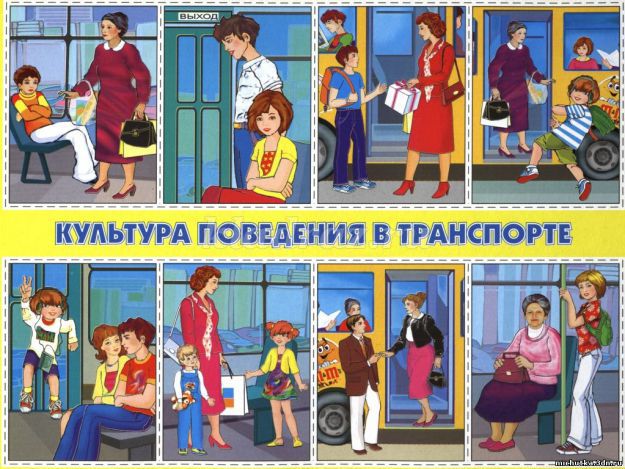 Шишкина Екатерина Сергеевна
МАДОУ детский сад № 12
Народная мудрость о правилах 
культуры поведения
«Умение вести себя украшает и ничего не стоит»                                   /Немецкая пословица/
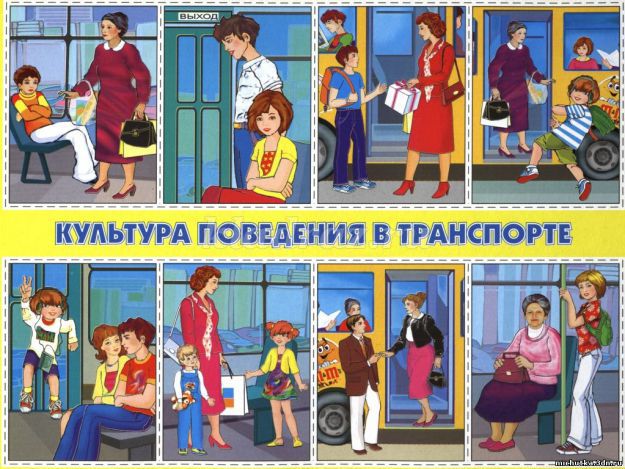 Культура поведения дошкольника –
совокупность полезных  для общества устойчивых форм повседневного поведения в быту, в обществе, в различных видах деятельности. 
( Петерина С.В.)
Культура поведения включает в себя :
Культура общения (этикетные нормы – речевые и поведенческие)
Культура деятельности (общения со сверстниками, уважительное отношение к взрослым на «Вы», вежливые слова).
Культурно – гигиенические навыки и привычки
Этикет – это совокупность правил поведения, регулирующих внешнее проявление человеческих отношений. Этим правилам необходимо учить.
Целевые ориентиры ФГОС ДО по социализации, развитие общения, нравственное воспитание
Ребенок может следовать социальным нормам поведения и правилам 
     в разных видах деятельности во взаимоотношениях со взрослыми и 
     сверстниками;

Ребенок способен договариваться, учитывать интересы и чувства
     других, сопереживать неудачам и радоваться успехам других,    
     адекватно   
     проявляет свои чувства, в том числе чувство веры в себя, старается   
     разрешать конфликты;

Ребенок может использовать речь для выражения своих мыслей, чувств и желаний, построения речевого высказывания в ситуации общения.
Ребенок в детском саду
Обучение детей способам установления и развития коммуникации - одна из важных задач ознакомления детей с правилами поведения
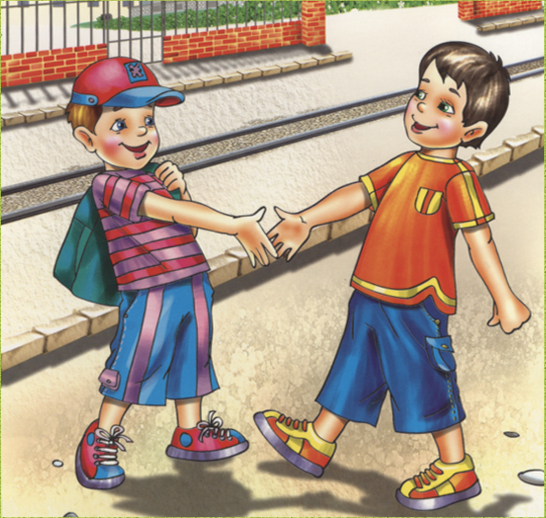 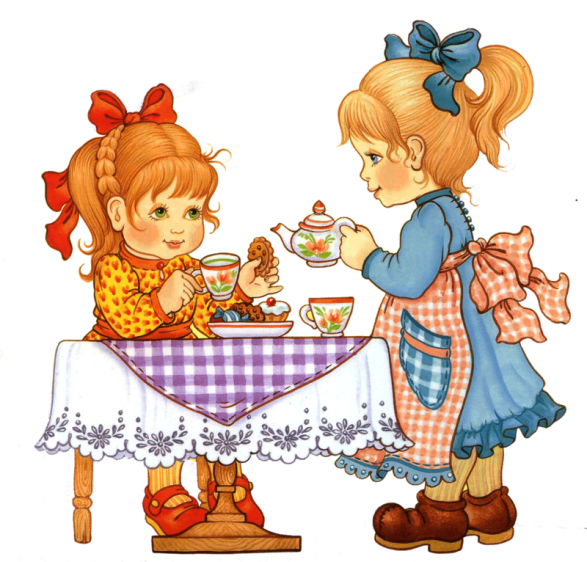 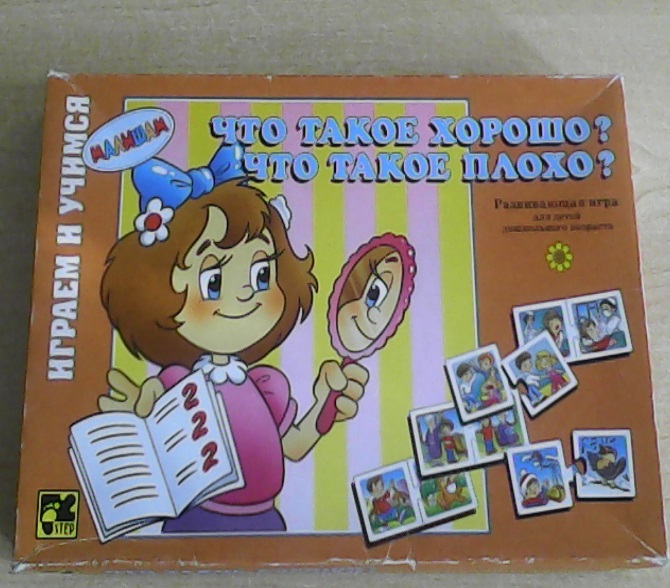 Дети учатся говорить вежливые слова, совершать приятные людям поступки, красиво и правильно вести себя за столом, в гостях, в общественных местах.
Направления
Правила поведения за столом
Правила культуры внешнего вида
Правила поведения в разнообразных жизненных ситуациях
«Правила культуры поведения»
Правила поведения в общественном транспорте
Правила речевого этикета
Работа с детьми по формированию навыков культурного поведения и общения 
Методы и формы
Игровой метод
форма:
-дидактические игры,
-сюжетно – ролевые игры
Словесный метод  
форма: беседы
Наглядный метод   
наглядно-информационная форма
-плакаты,
-книжки-передвижки,
-книжки-малышки
Взаимодействие с родительской общественностью
Игра
В возрасте 3-4 лет происходит переход от предметной
к игровой деятельности, что в корне перестраивает отношение детей со сверстниками и взрослыми. В этом возрасте контакты с окружением у детей становятся шире, проявляется их активность, некоторая самостоятельность.
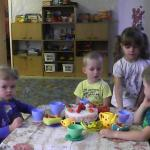 Сюжетно-ролевая игра « К нам пришли гости»
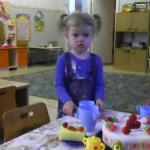 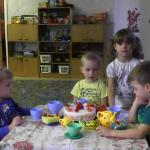 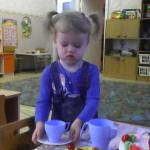 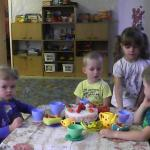 Учимся накрывать на стол, соблюдая этикет
Встречаем гостей, угощаем
Дидактические игры
«Что такое хорошо, что такое плохо» 
Помогает сформировать представления у детей о хороших 
и плохих поступках.
«Как вести себя на улице»
Формирования правил поведения на улице


«Как поступить»
Формирования у детей нравственных качеств
Беседы
Мы хотим создать дружеские отношения в группе, быть хорошими 
         людьми – добрыми и красивыми, нравиться окружающим

Беседы с детьми:

 «Я с товарищем»

 «Как я помогаю друзьям?»

  «Вежливые слова»

  «Мы играем дружно»
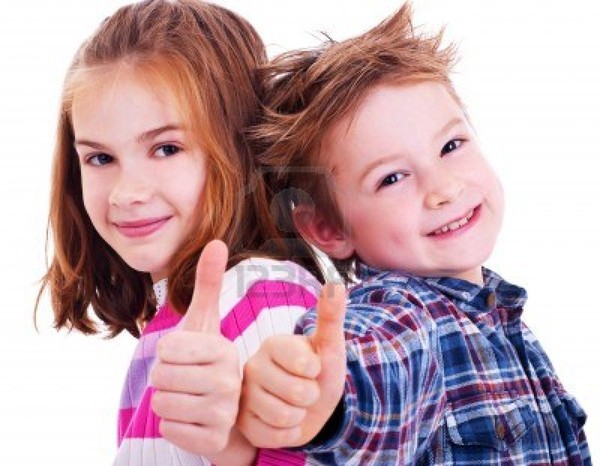 Наглядно-информационная форма
Рассматривание картинок
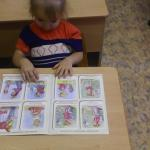 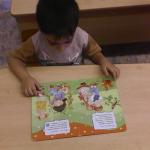 Создание выставки в различных 
микроцентрах
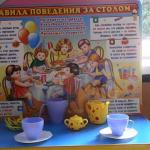 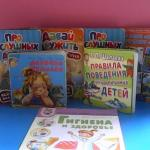 Наглядно-информационная форма
Со второго полугодия детям предлагается элементарная схема накрывания на столы - алгоритм
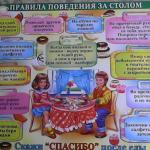 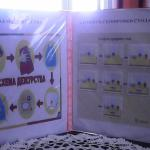 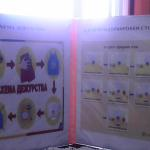 Взаимосвязь детского сада и семьи
Организовать работу по формированию у дошкольников навыков культуры
поведения необходимо одновременно и в семье, и в детском саду.
Консультации для родителей:
«Воспитание дружеских отношений в игре»
«Роль семьи в воспитании навыков культуры поведения детей»

Папки-передвижки
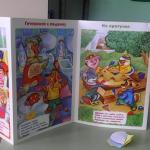 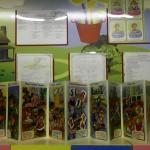 Взаимосвязь детского сада и семьи
Нетрадиционное родительское собрание в форме круглого стола:

«Давайте познакомимся»

Цель: сплотить вновь набранный коллектив родителей и детей.
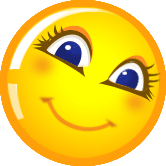 До свидания!
Всего доброго!
Всего хорошего!
Доброго пути!
До новых встреч!
Буду рада видеть вас всех снова!